5.2 Exponential Functions
Objectives:
Graph and identify transformations of exponential functions
Use exponential functions to solve application problems
Fill in the chart then sketch the graph!
Graphs of Exponential Functions
How come we cannot have an exponential function with a negative base?
Graphing Exploration:
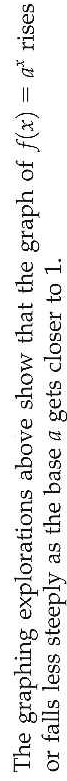 Large base = rise more steep
Small base = fall more steep
What will the graph look like once the base gets to 1?
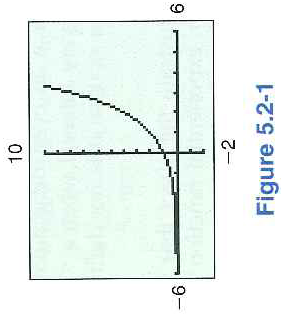 Example 1: Translations: Review
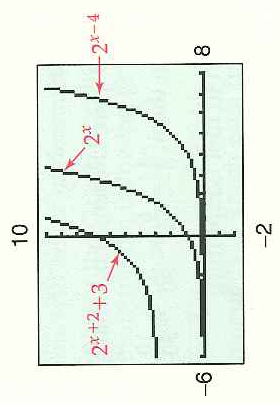 Exponential Functions Increase at a Crazy Rate!
f(x)=2^x      x=50
Example 2: Horizontal Stretches
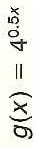 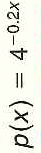 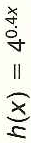 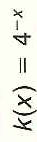 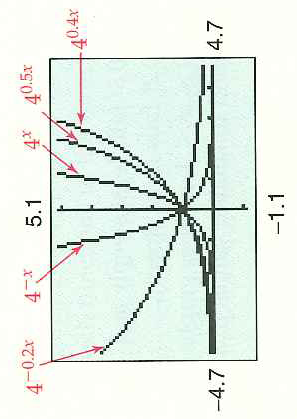 Example 3: Vertical Stretches
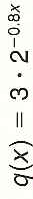 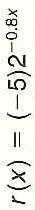 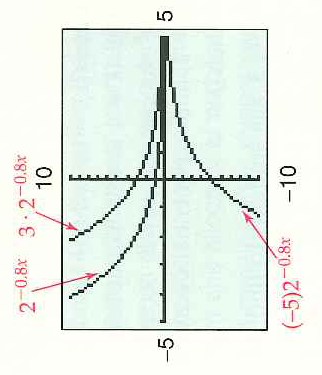 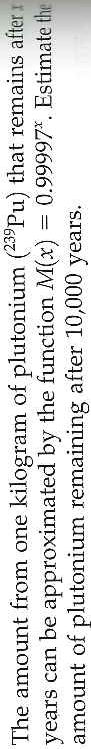 Applications: Exponential Growth or Exponential Decay
Differences?

Example 4: Radioactive Decay
Solution:
Remember: when base close to 1 it does things slowly!
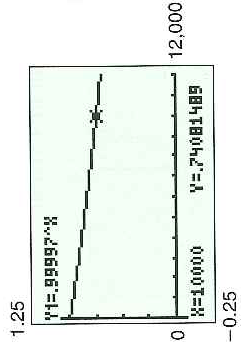 What is the morale of the story?
The Number e and the Natural Exponential Function
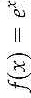 Using e as a base for exponential functions!
Let’s Practice!
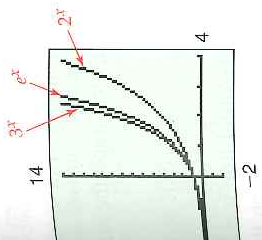 Example 7: Population Growth
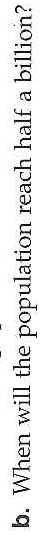 What does P stand for? And t stand for?
Look a graph p. 341
Let’s be realistic about this model!
Example 8: Logistic Model
Where is the horizontal asymptote?

Rewrite the function with only positive exponents and then explain why the function value approaches 20 000.
5.2 Hmwr: p. 343: 3, 5, 11, 13-17odd, 21, 51a, 55a, 57a, 41, 45